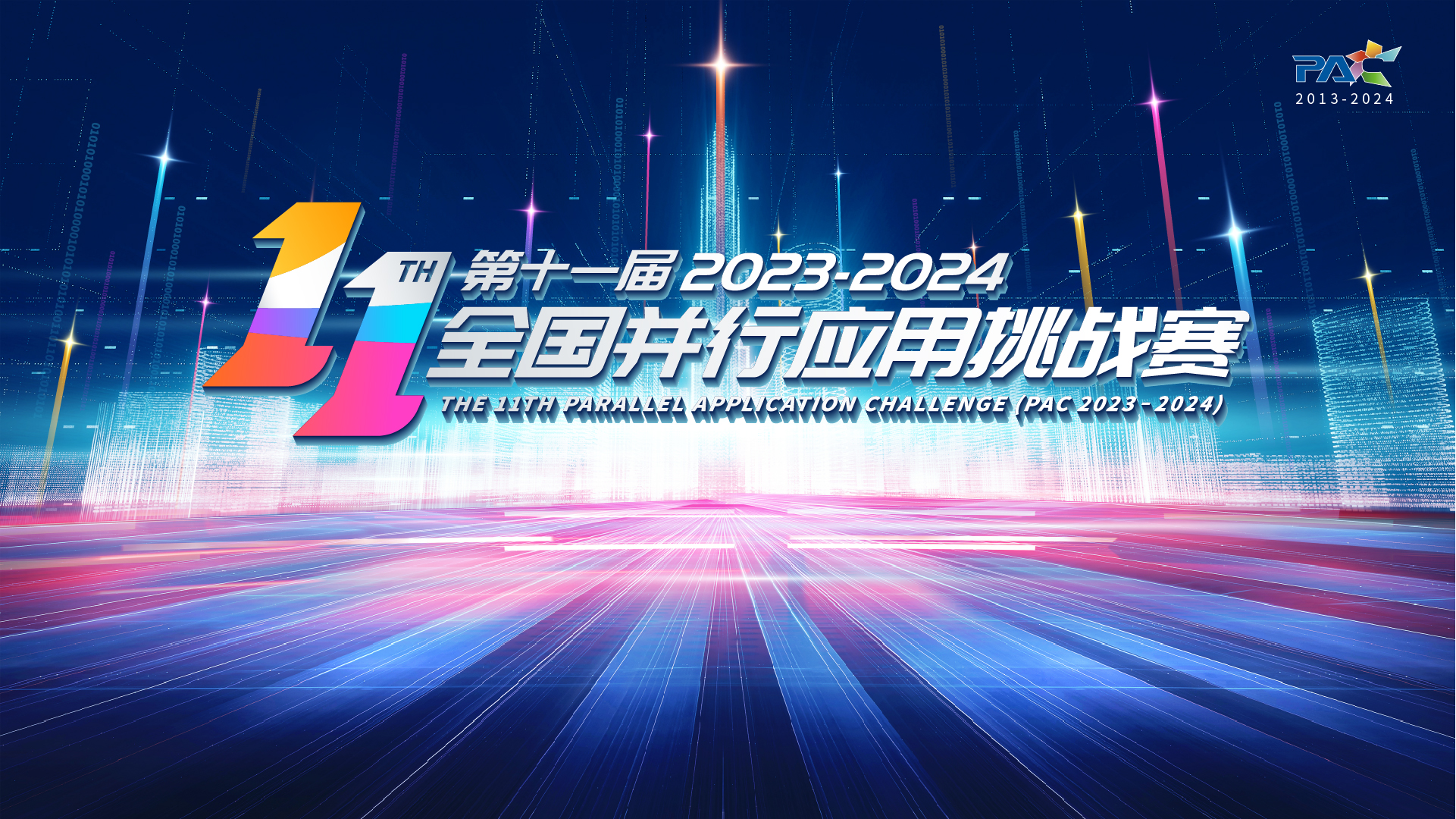 报名编号：
指导老师：
队伍名称：
参赛成员：
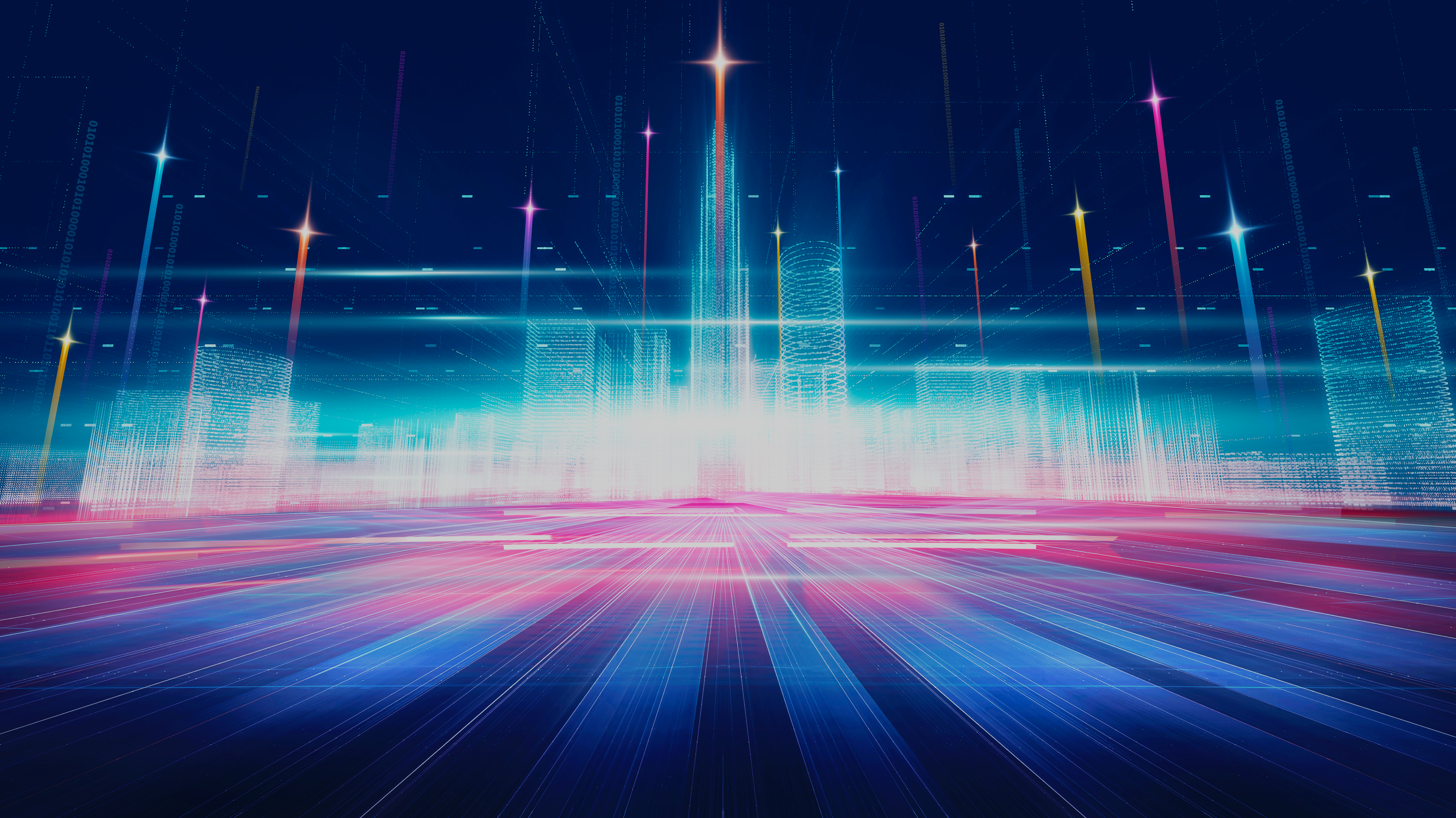 目 录
01.参赛对象与要求
02.竞赛内容及形式
03.作品提交要求细则
04.作品提交方式
05.比赛支持及联系方式
1.参赛对象与要求
参赛对象：
国内HPC领域各大科研院所、重点高校以及科创型企业的并行计算及相关应用开发或使用者；
参赛人数：
每支参赛队伍由1名队长+最多3名参赛队员组成；
参赛平台：
组委会提供
指导老师：
每支队伍可邀请1-2位指导老师进行指导
2.竞赛内容及形式
参赛题目：WINOGRAD、CPUBench；
提交内容：优化组参赛队在2024年07月28日24时之前按要求提交优化版源代码、应用运行过程记录文件、录音技术报告PPT等材料。
比赛形式：
优化组初赛共两题，其中上机成绩占比80%，录音技术报告（录音PPT）讲解占比20%；
初赛成绩的20%计入决赛。
特别说明：
1.同一单位最多2支队伍入围决赛，其中一、二等奖获得者须所属三个不同单位；
2.如出现作品源代码高度相似情况，则视为同一作品，取消参赛成绩。
3.作品提交要求细则
1.优化版源代码
   A.提供的源代码包含Makefile，可进行重新编译，并且能够正确生成可执行文件。
   B.要求提供的源代码不涉及版权问题；大赛组委会不负责保障源代码安全。
2.性能优化过程记录表
3.技术报告时长为5分钟的录音PPT
3.1性能优化过程记录表（附表）
基本信息
软件负载描述
系统硬件配置
系统软件配置
算例分类
计算结果正确性检验方法
基准算例描述和墙钟时间
分步逐步性能提升描述、优化后墙钟时间和加速比、备注等（BKM是Best Known Method）
3.2技术报告录音PPT
参赛队伍最终提交的技术报告PPT需具有如下章节（严格执行）：
提供应用程序运行的硬件环境和软件环境，其中软件环境至少包括操作系统、并行环境、相关依赖软件、所运行的应用负载等；
提供参赛应用程序的代码结构，从设计思路到主要流程设计及主要功能模块；
详细介绍参赛应用程序中采用的优化方法，基于优化方法达到的优化结果和性能指标；
详细描述程序运行结果；
注:
为保公平所有参赛队技术报告PPT统一采用此模板，评审采取5分钟录音讲解PPT+5分钟专家评定形式进行（每个作品总评审时长为10分钟）。
4.作品提交方式
初赛作品提交截止：2024年07月28日24时
各队需在截止日前由1名队员通过官网（链接：http://www.paraedu.org.cn）个人主页提交参赛作品及相关文件的网盘链接及密码（如右图所示），如用MacOS系统打包格式请选用ZIP格式，防止文件显示乱码 ；
作品提交截止前，各队可对程序随时修改，并在原路径更新提交参赛程序，组委会默认以最新提交内容为准。逾期未提交的队伍视为弃赛。
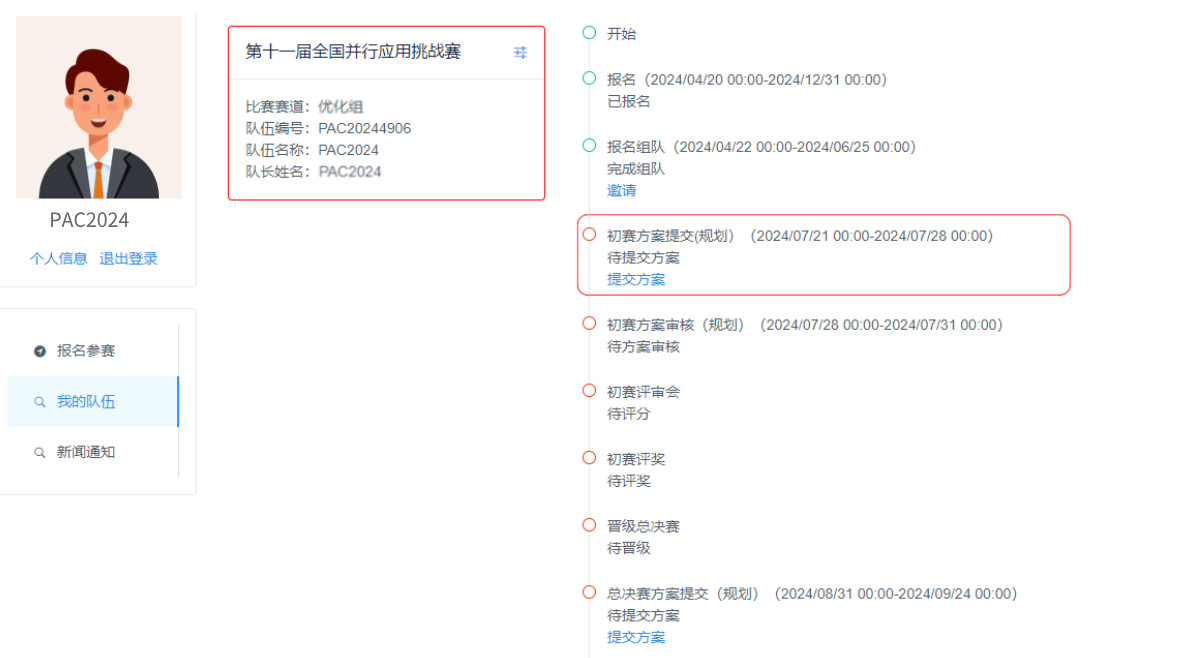 5.大赛支持及联系方式
大赛平台&支持
技术支持邮箱：pac@paratera.com
大赛官方网站：www.paraedu.org.cn或www.pac-hpc.com
参赛微信群名：“PAC 2023-2024参赛群”（邀请入群）
技术支持联系：
 刘  帅：liushuai@paratera.com    叶晋甫：yejf@paratera.com
预祝
各参赛队取得佳绩